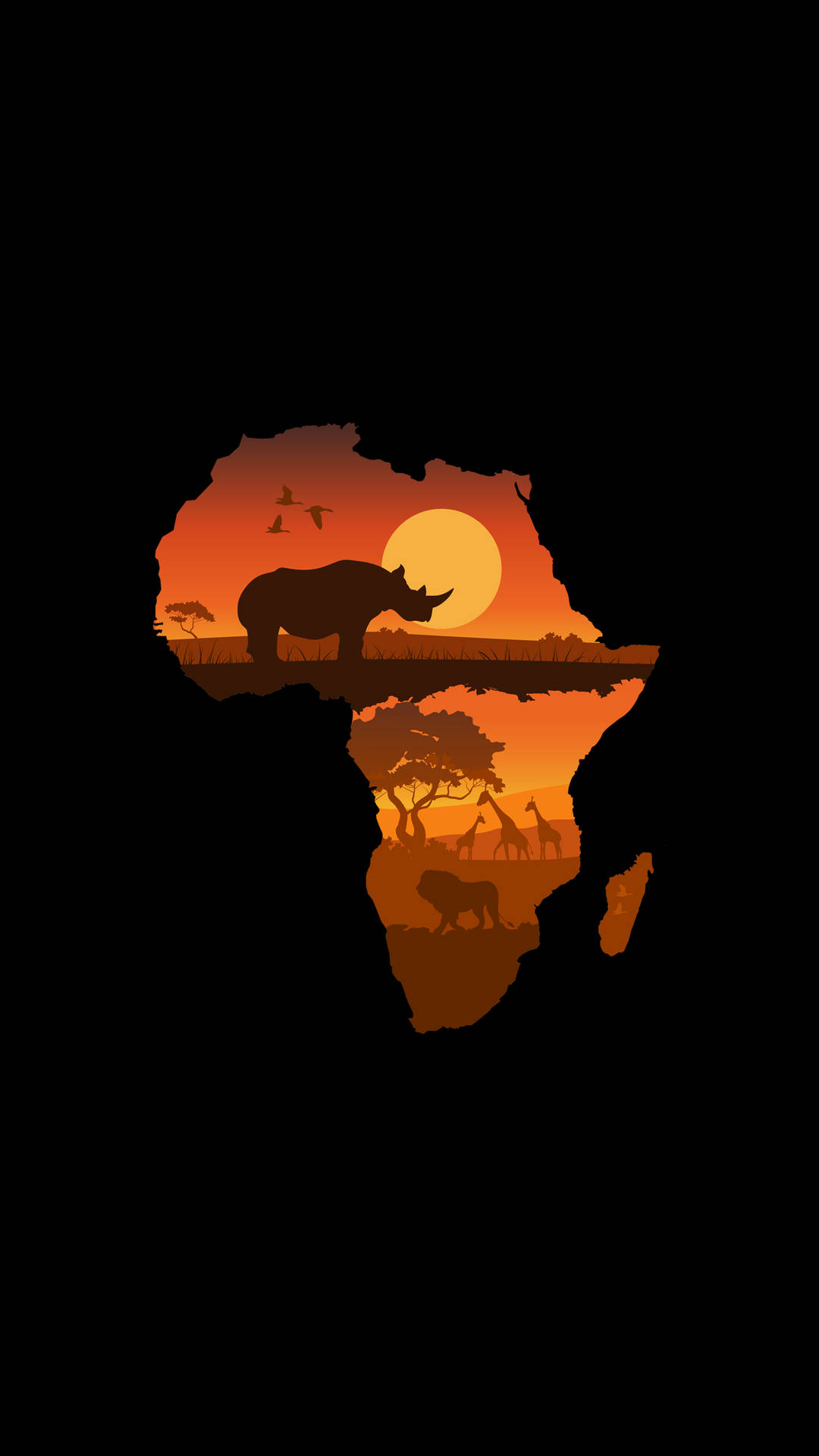 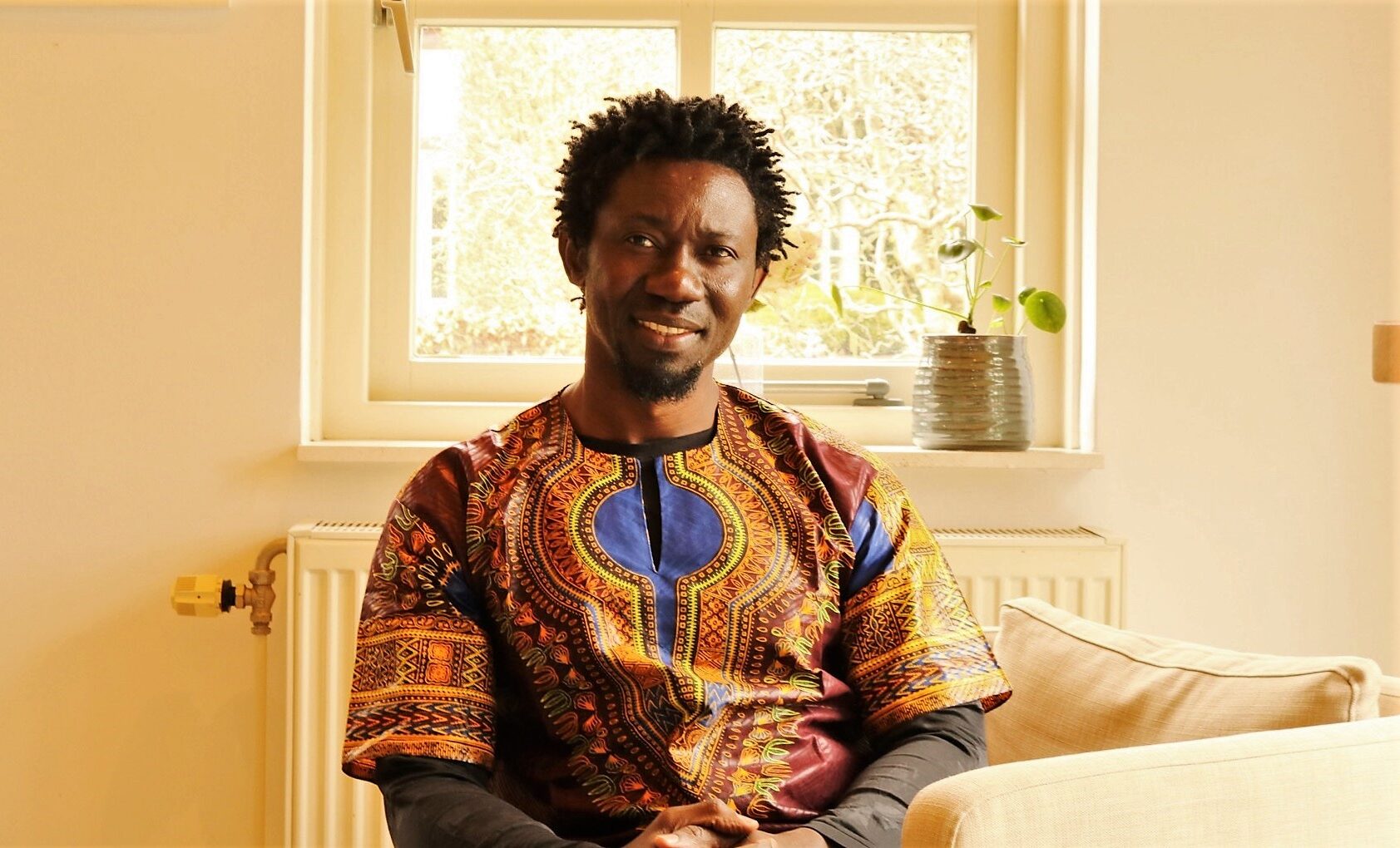 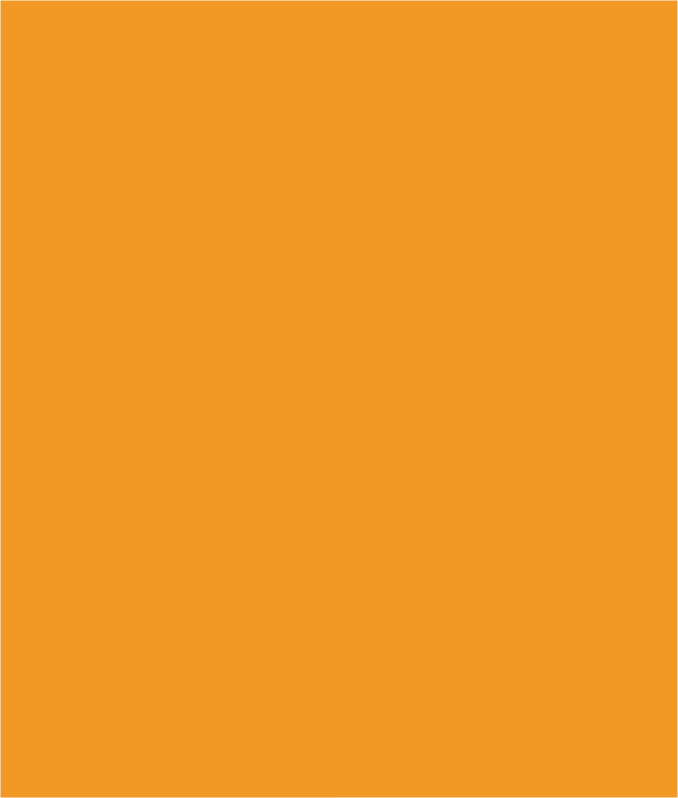 Babah Tarawally
UBUNTU
I am because we are
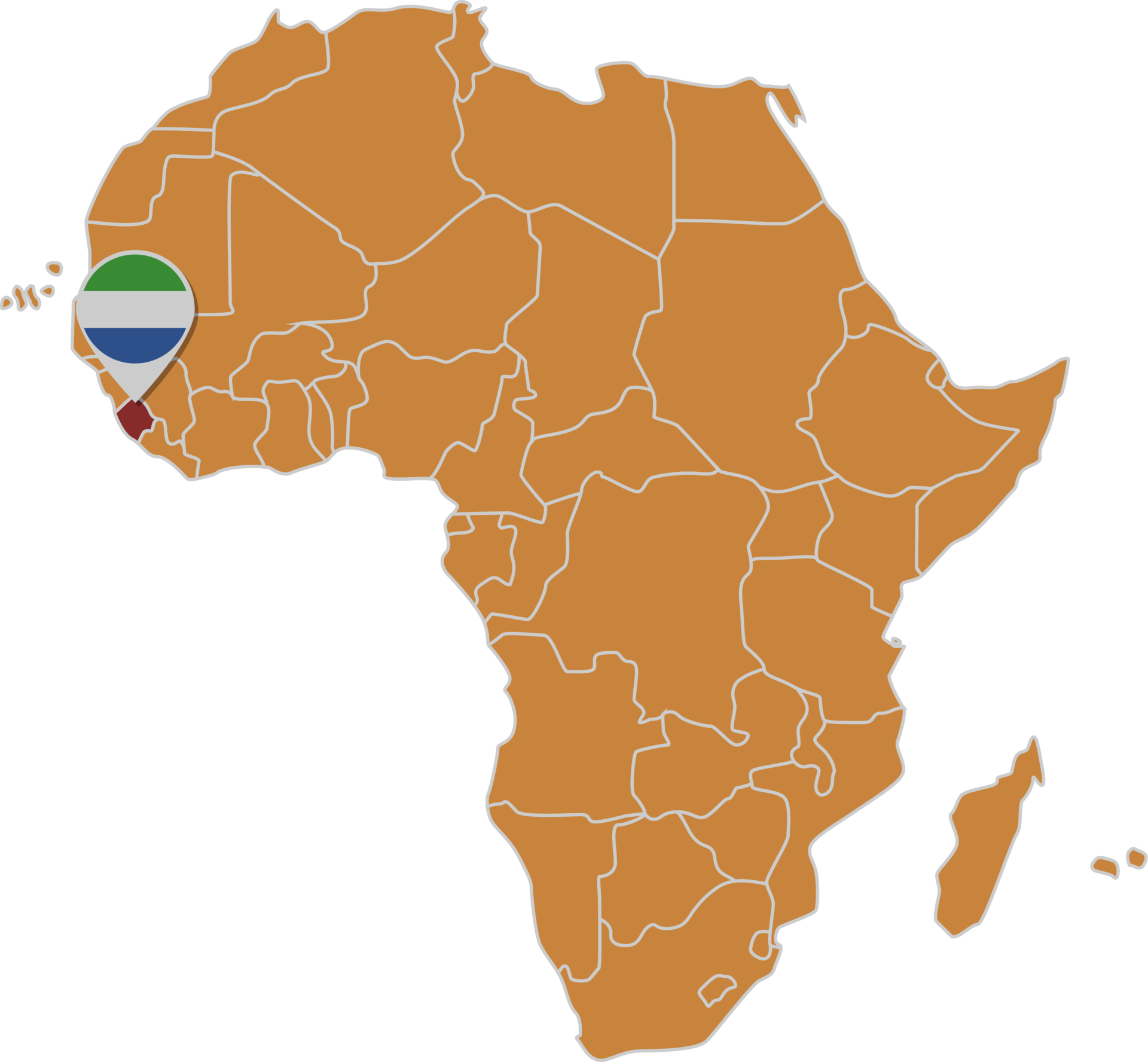 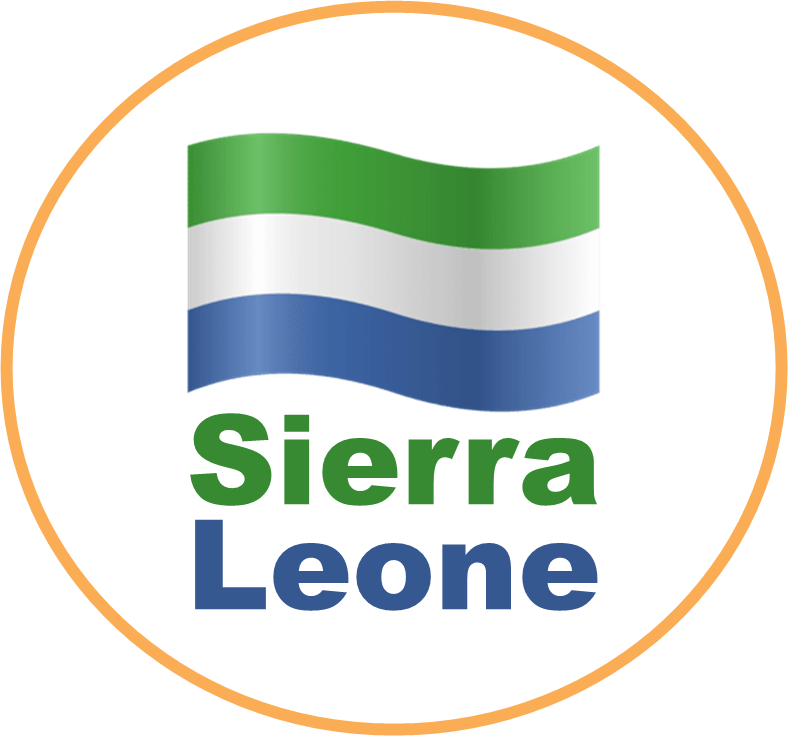 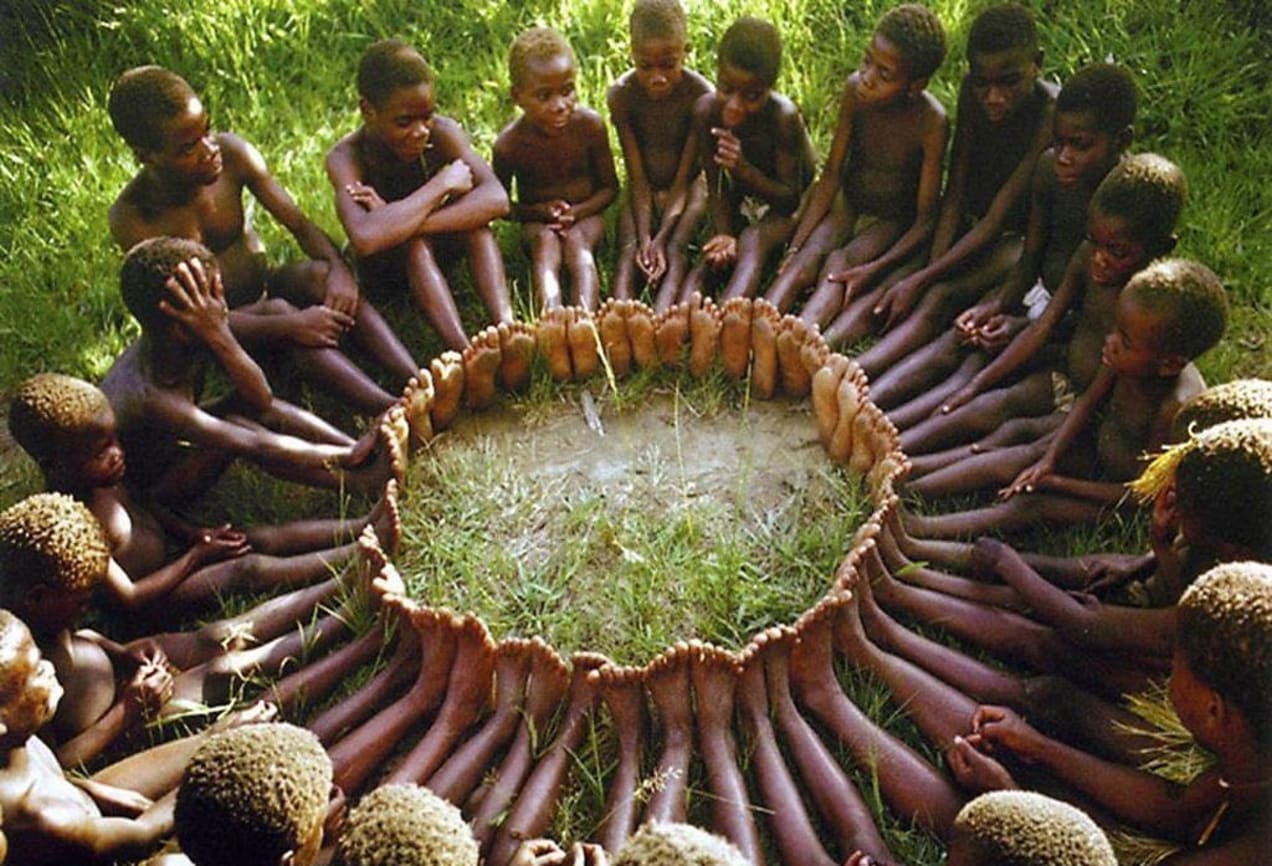 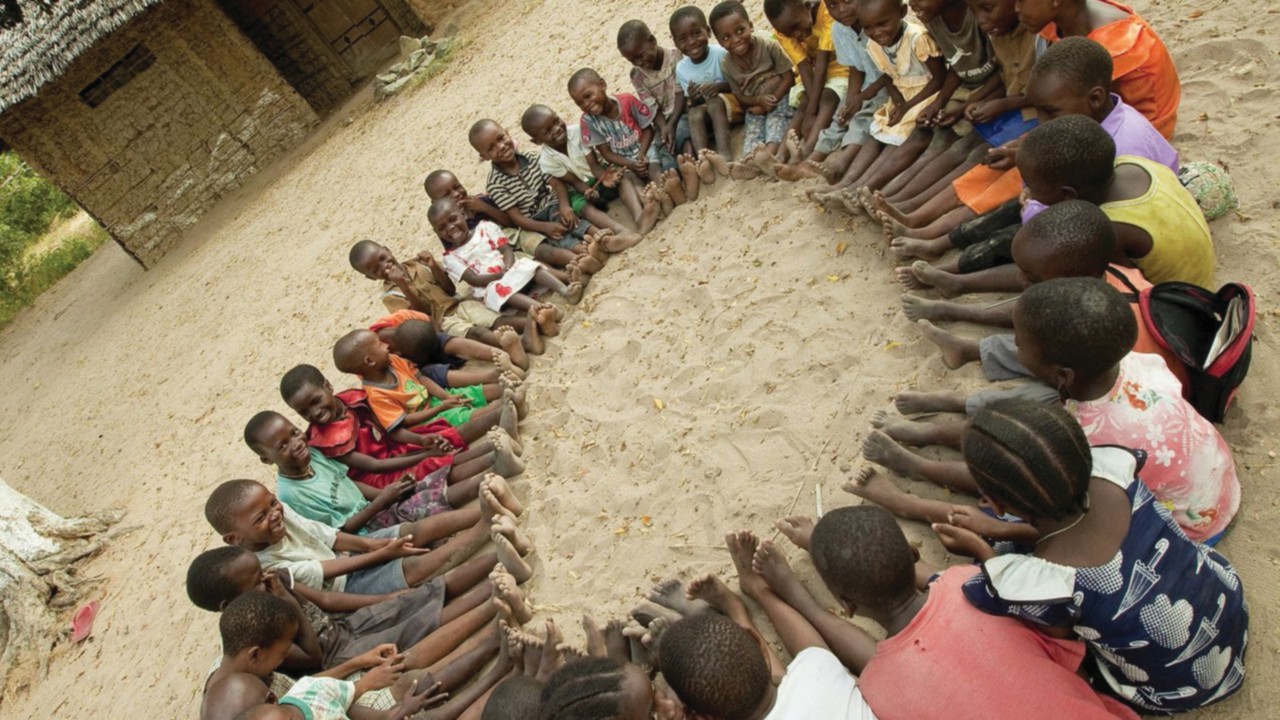 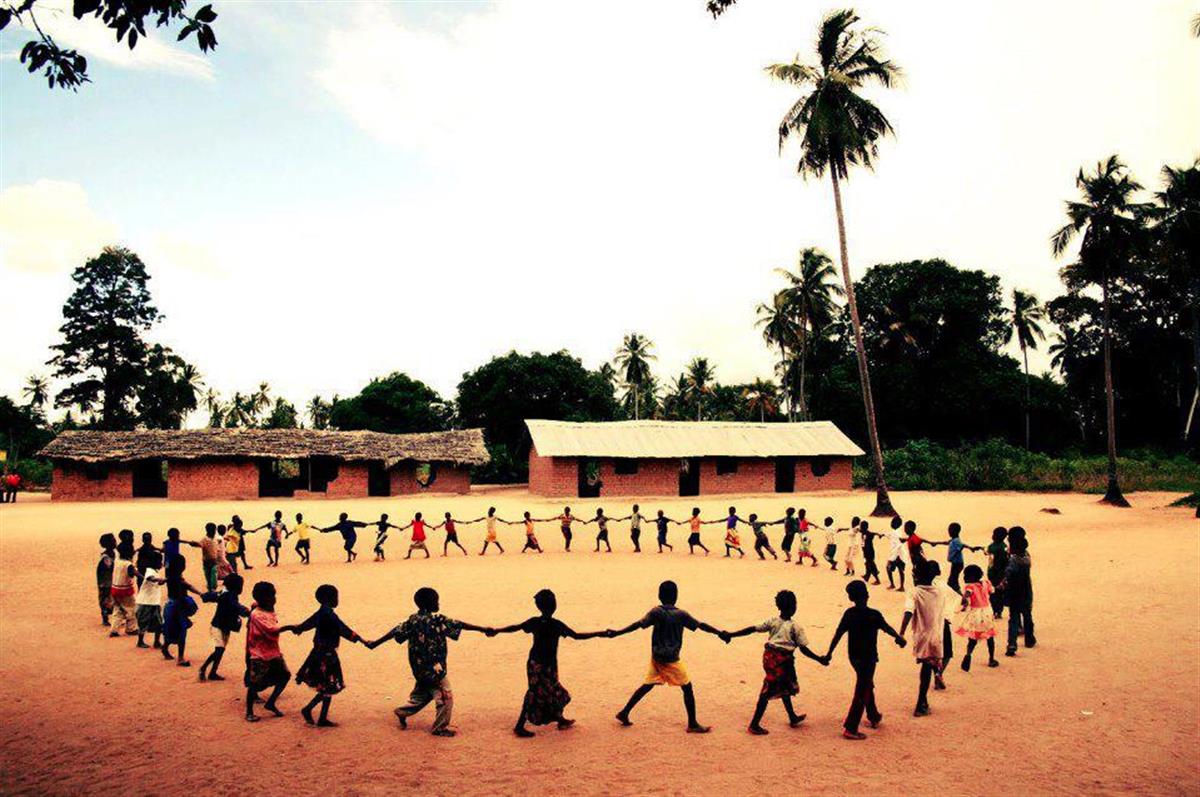 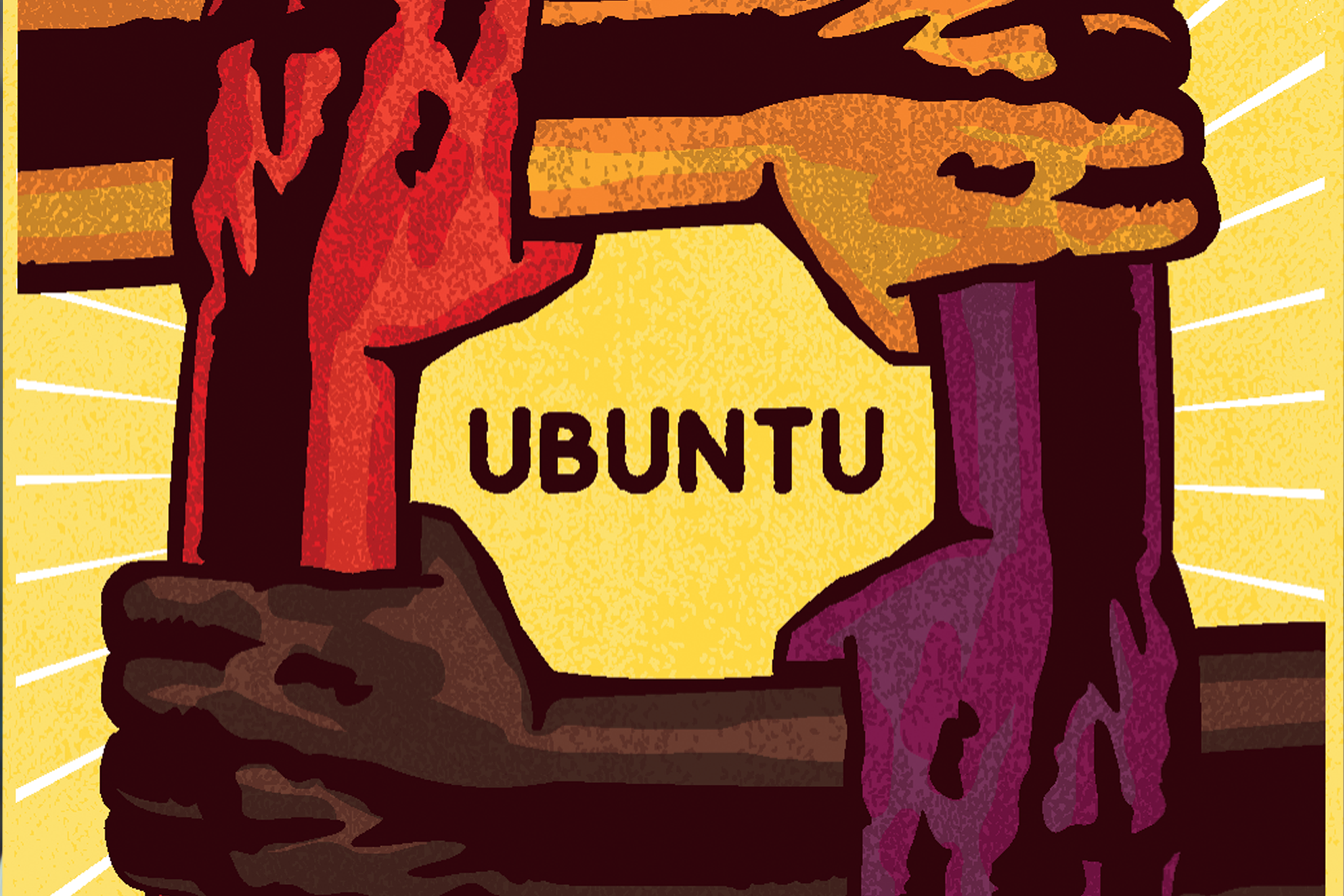